Организация и проведение независимой оценки качества условий образовательной деятельности на муниципальном уровне
Особенности расчетов значений отдельных показателей НОКУ ООД
Зеленко Лариса Егоровна,Красноярск, 2020
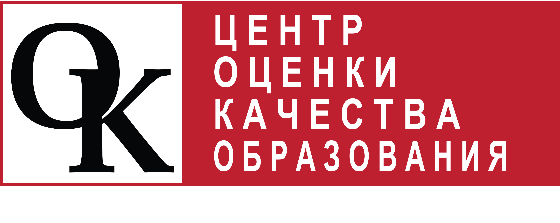 Нормативный документы
Приказ Министерства просвещения Российской Федерации от 13 марта 2019 № 114 «Об утверждении показателей, характеризующих общие критерии оценки качества условий осуществления образовательной деятельности организациями, осуществляющими образовательную деятельность по основным общеобразовательным программам, образовательным программам среднего профессионального образования, основным программам профессионального обучения, дополнительным общеобразовательным программам»
Приказ Министерства труда и социальной защиты РФ от 31 мая 2018 № 344н «Об утверждении Единого порядка расчета показателей, характеризующих общие критерии оценки качества условий оказания услуг организациями в сфере культуры, охраны здоровья, образования, социального обслуживания и федеральными учреждениями медико-социальной экспертизы» 
Методические рекомендации к единому порядку расчета показателей с учетом отраслевых особенностей
1. Открытость и доступность информации об организации, осуществляющей образовательную деятельность
1.1  Соответствие информации о деятельности организации, размещенной на общедоступных информационных ресурсах, ее содержанию и порядку (форме) размещения, установленным нормативными правовыми актами:
1.2. Наличие и функционирование на официальном сайте организации дистанционных способов обратной связи и взаимодействия с получателями услуг
2. Комфортность условий, в которых осуществляется образовательная деятельность
2.1. Обеспечение в организации комфортных условий, в которых осуществляется образовательная деятельность
3. Доступность образовательной деятельности для инвалидов
3.2. Обеспечение в организации условий доступности, позволяющих инвалидам получать услуги наравне с другими
Особенности при расчете показателя 3.2. в случае, если в образовательной организации, осуществляющей образовательную деятельность, не предусмотрены адаптированные образовательные программы и/или отсутствуют обучающиеся с ОВЗ (данные сведения должны подтверждаться официальной статистической отчетностью за календарный год, предшествующий году проведения НОКУ ООД ) показатель качества принимает:
4. Доброжелательность, вежливость работников организаций
5. Удовлетворенность условиями осуществления образовательной деятельности организаций